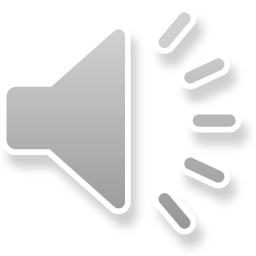 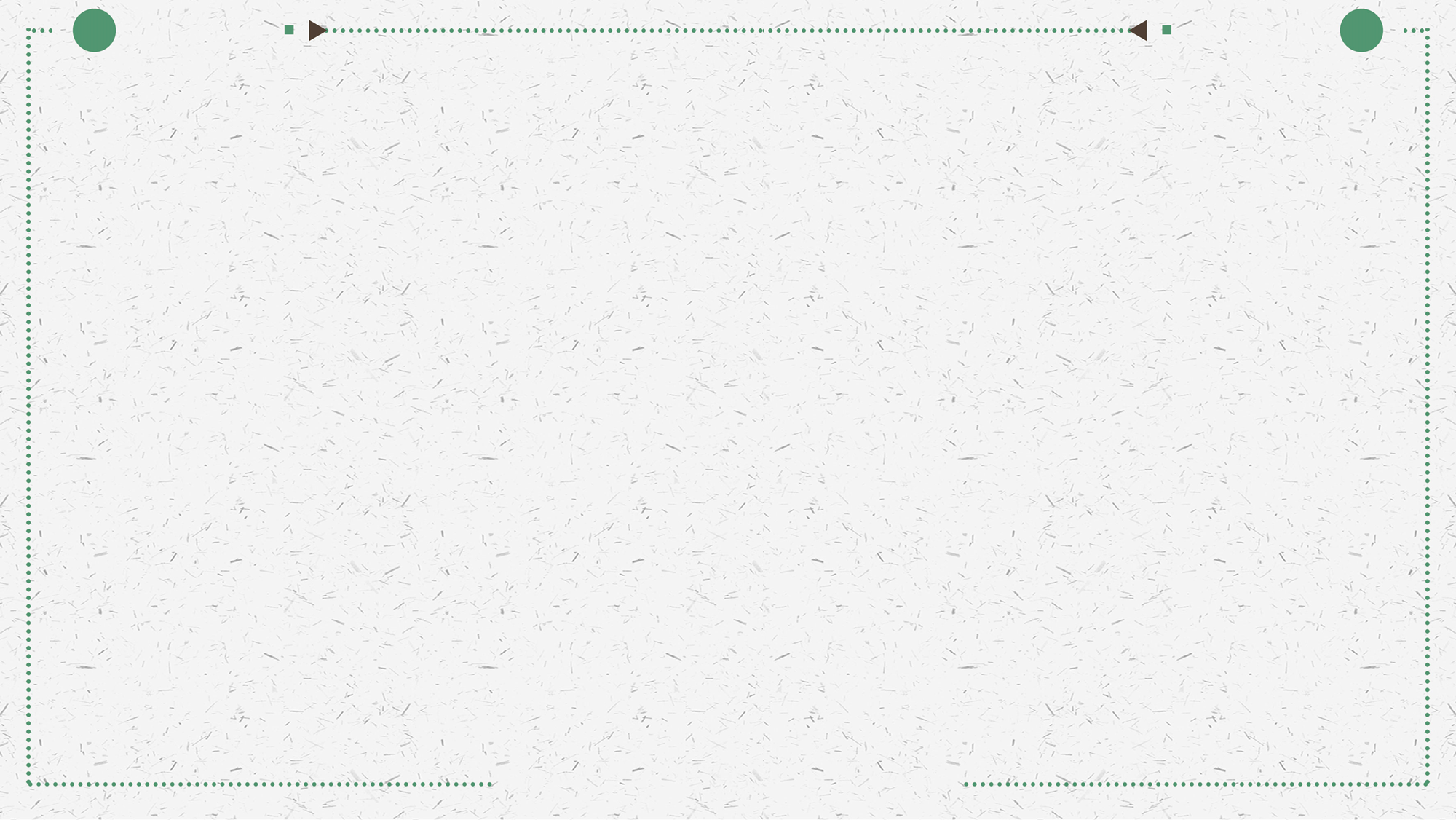 简约通用PPT模板
The user can demonstrate on a projector or computer, or print the presentation and make it into a film to be used in a wider field
此处输入公司名称全称
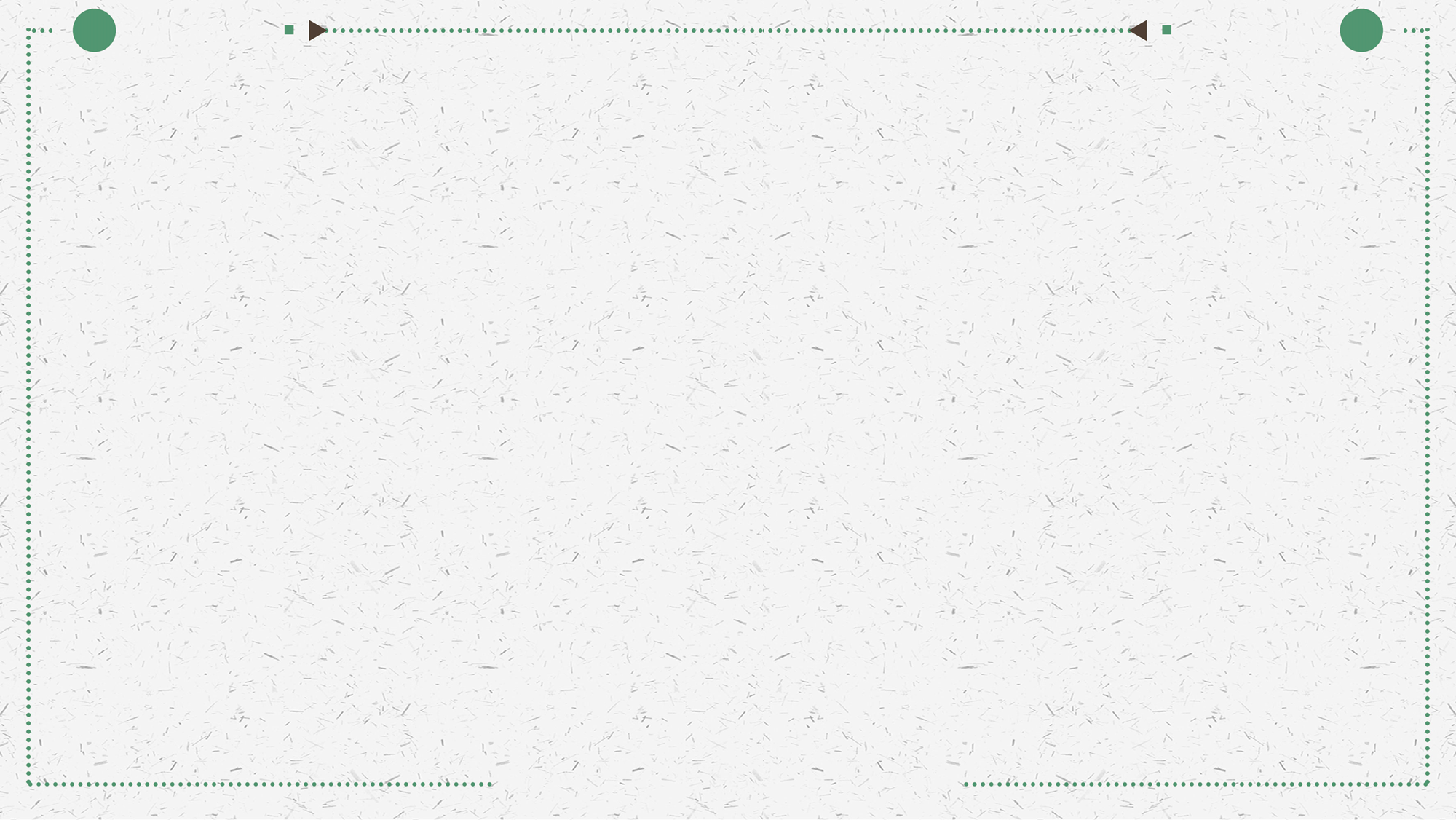 1
输入标题文字
目
2
录
输入标题文字
CONTENTS
3
输入标题文字
4
输入标题文字
此处输入公司名称全称
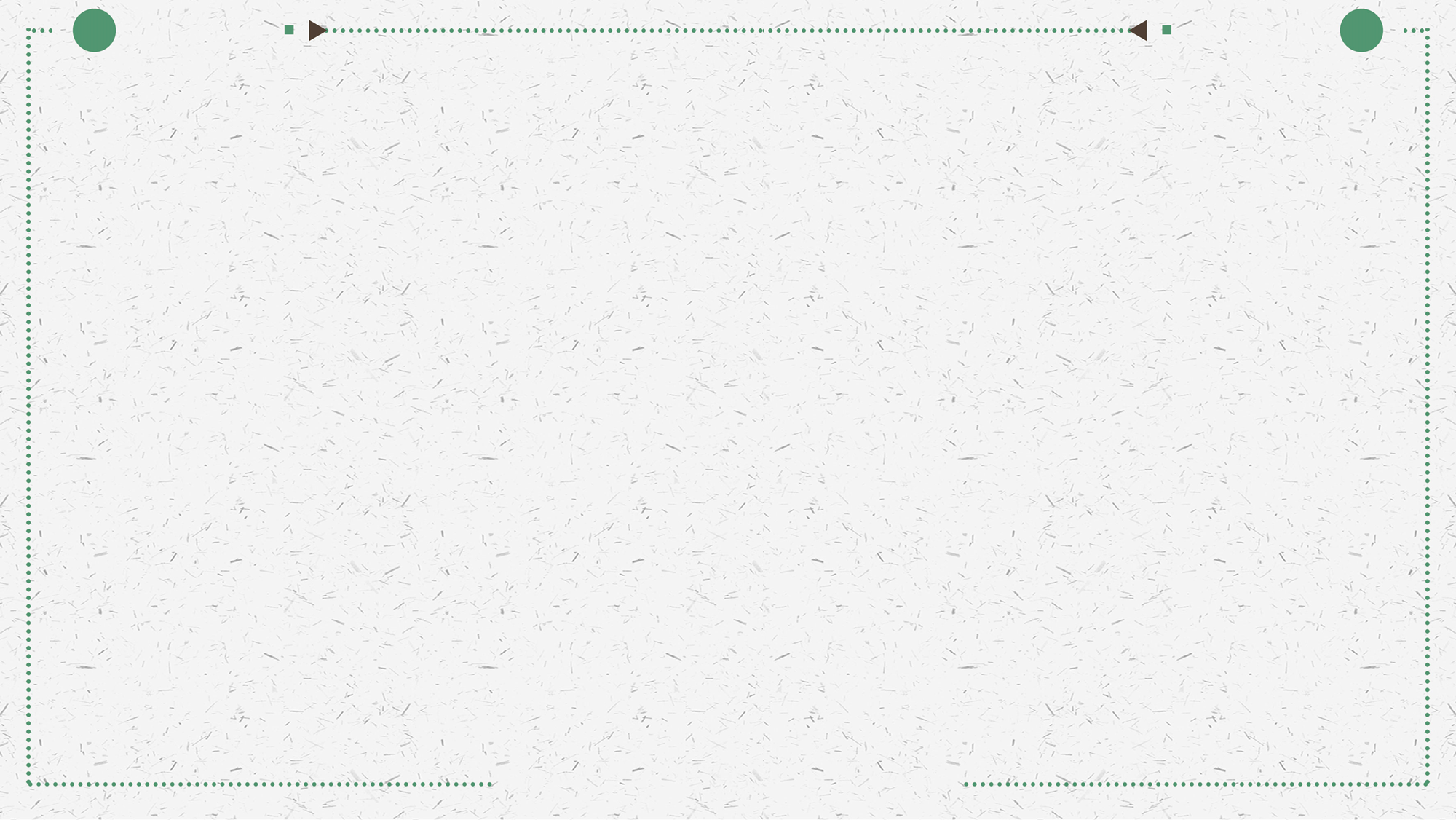 输入标题文字
1
此处输入公司名称全称
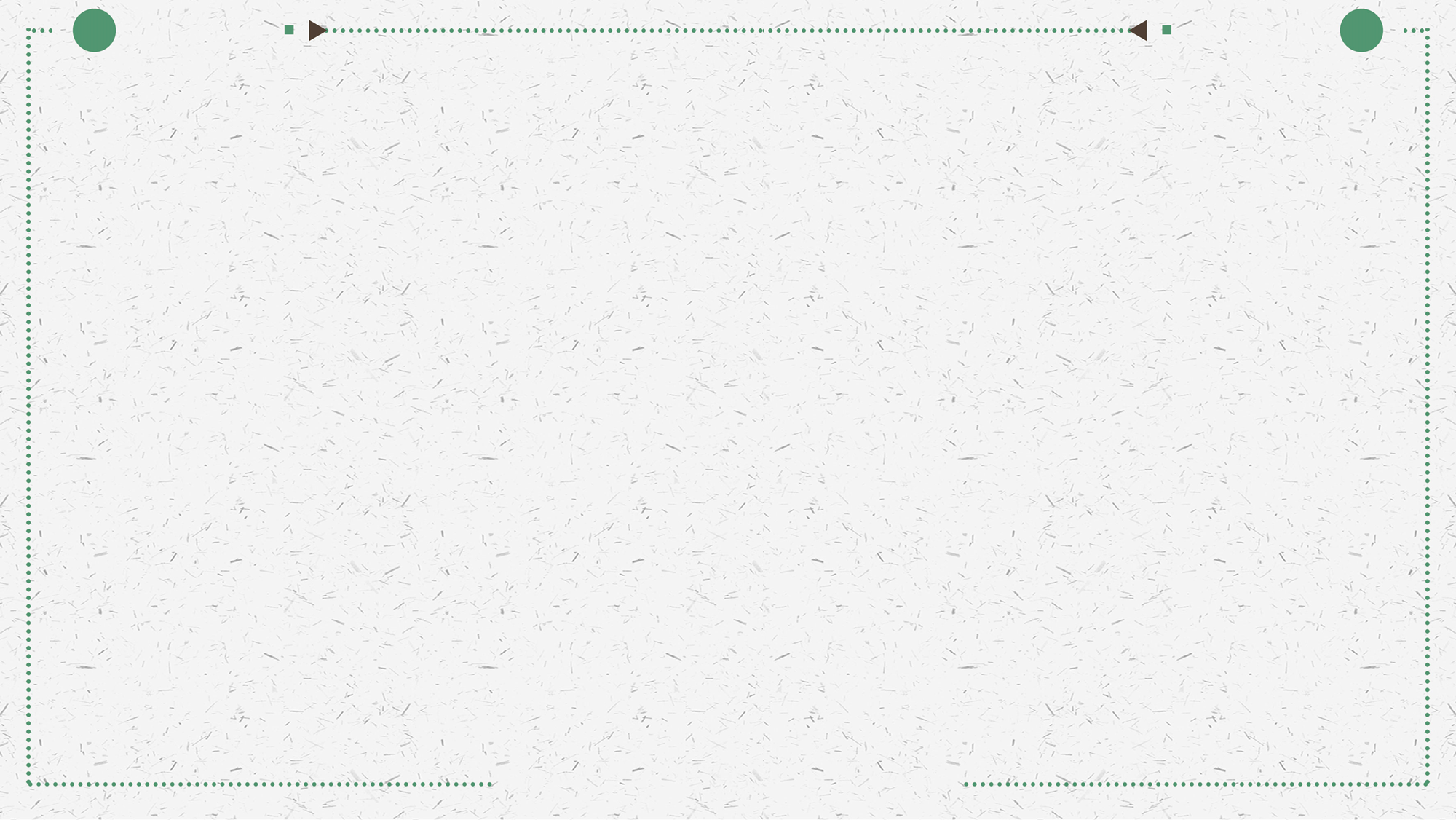 输入您的小标题
输入您的小标题
输入您的小标题
输入您的小标题
点击此处输入您的汇报内容，根据您的实际情况调整文字大小。
点击此处输入您的汇报内容，根据您的实际情况调整文字大小。
点击此处输入您的汇报内容，根据您的实际情况调整文字大小。
点击此处输入您的汇报内容，根据您的实际情况调整文字大小。
输入页面内容标题
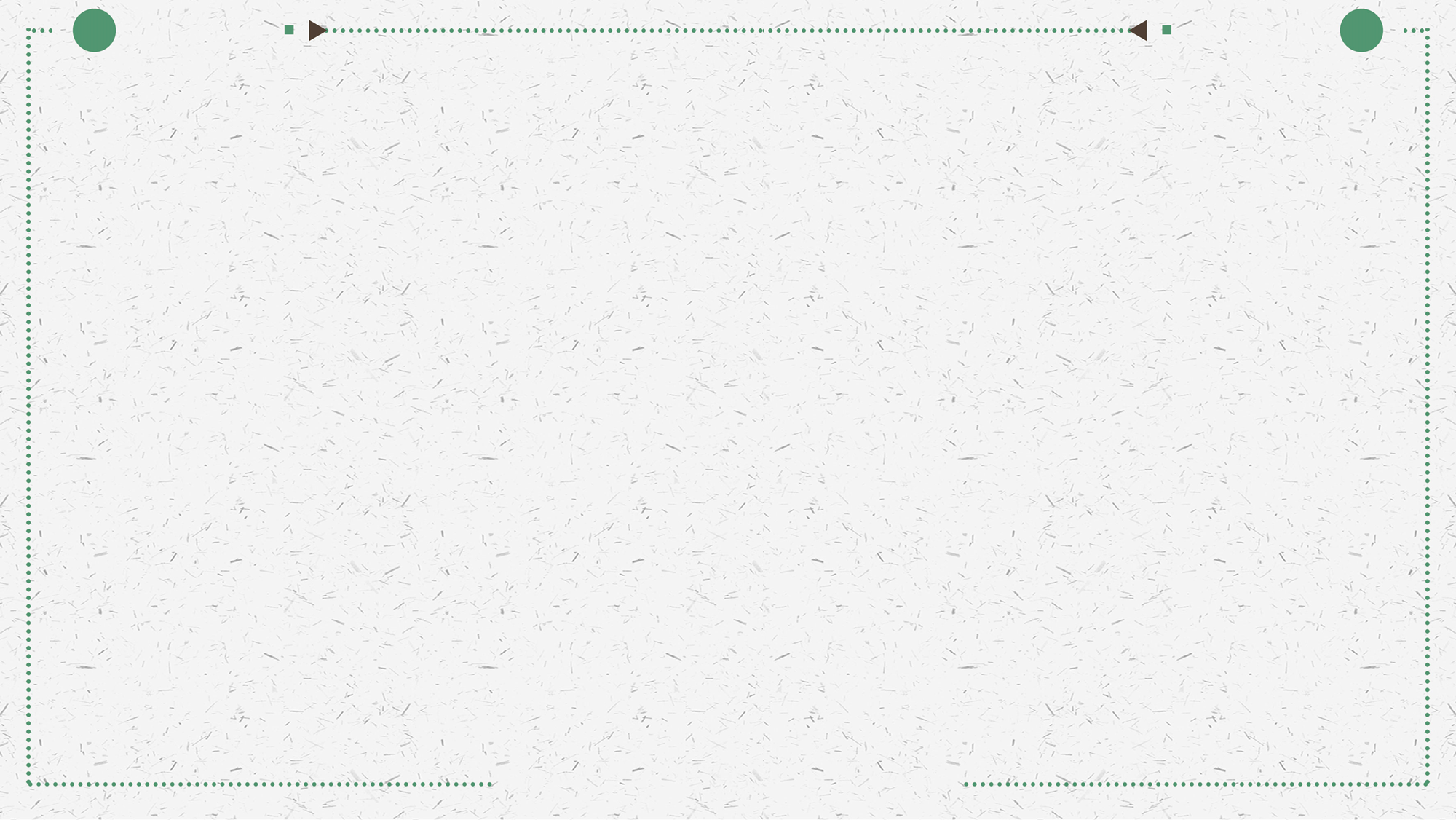 输入您的小标题
输入您的小标题
输入您的小标题
输入您的小标题
点击此处输入您的汇报内容，根据您的实际情况调整文字大小。
点击此处输入您的汇报内容，根据您的实际情况调整文字大小。
点击此处输入您的汇报内容，根据您的实际情况调整文字大小。
点击此处输入您的汇报内容，根据您的实际情况调整文字大小。
输入页面内容标题
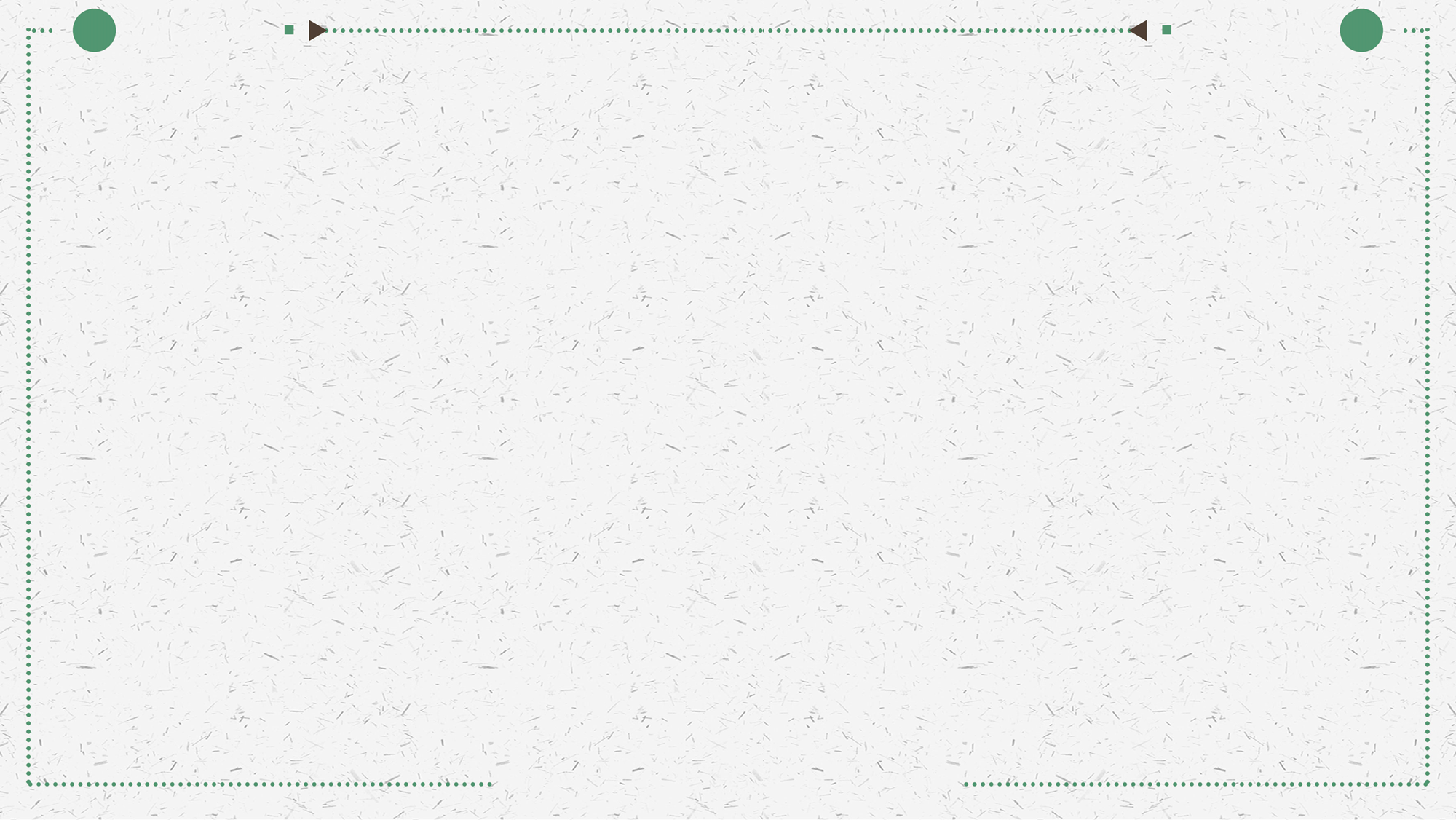 输入您的小标题
输入您的小标题
输入您的小标题
输入您的小标题
输入您的小标题
输入您的小标题
点击此处输入您的汇报内容，根据您的实际情况调整文字大小。
点击此处输入您的汇报内容，根据您的实际情况调整文字大小。
点击此处输入您的汇报内容，根据您的实际情况调整文字大小。
点击此处输入您的汇报内容，根据您的实际情况调整文字大小。
点击此处输入您的汇报内容，根据您的实际情况调整文字大小。
点击此处输入您的汇报内容，根据您的实际情况调整文字大小。
输入页面内容标题
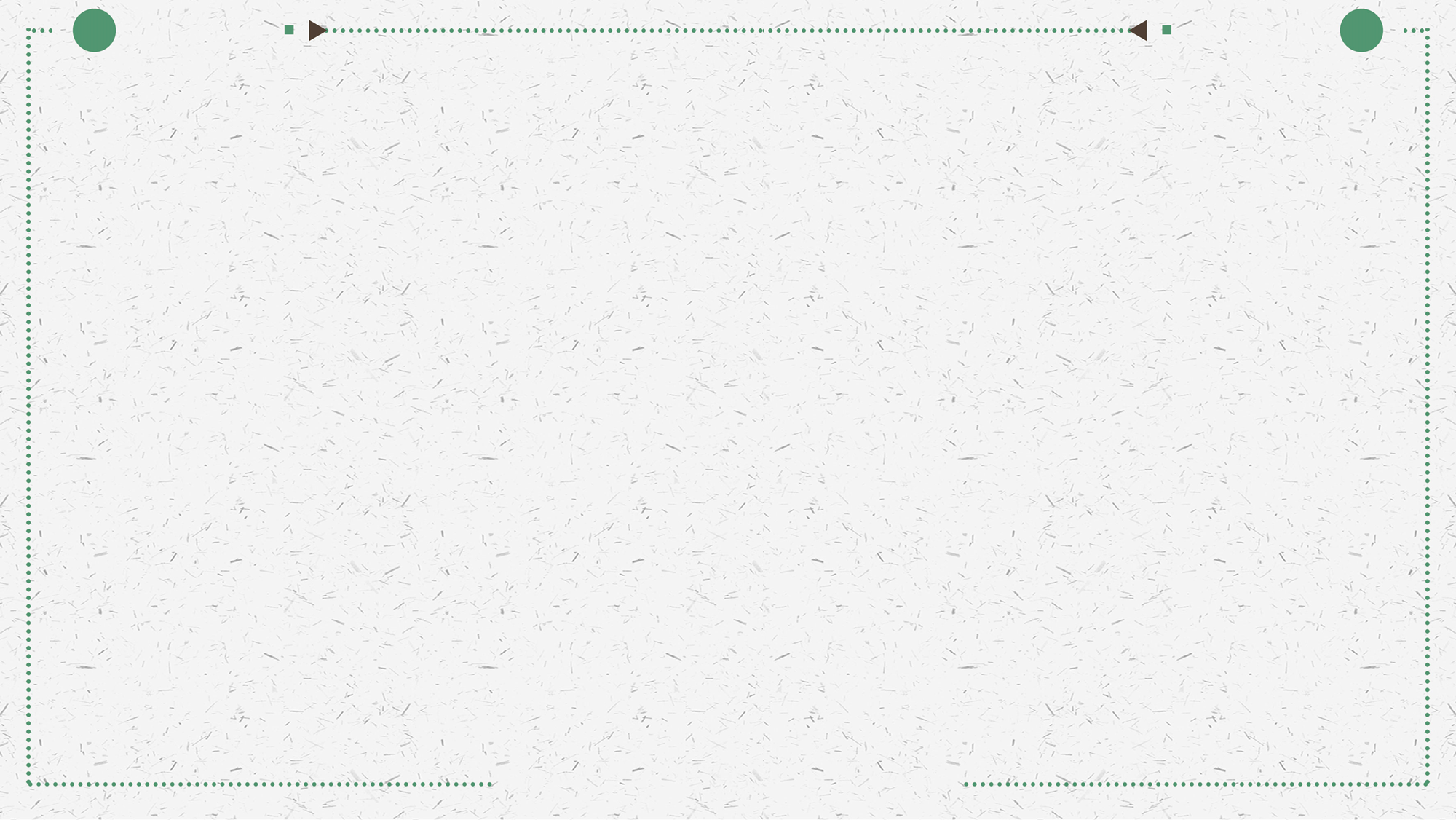 输入标题文字
2
此处输入公司名称全称
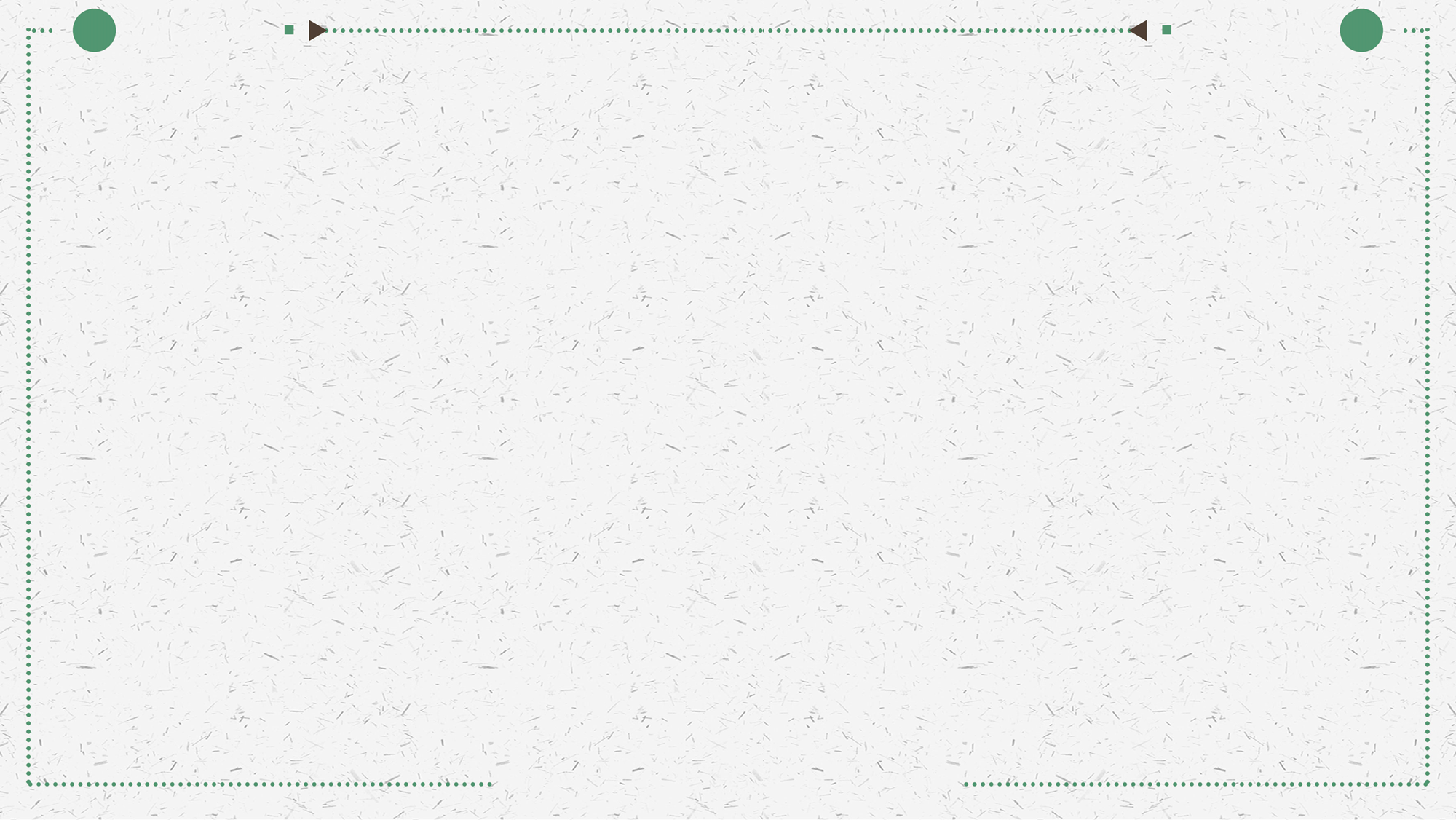 输入您的小标题
输入您的小标题
输入您的小标题
输入您的小标题
输入您的小标题
输入您的小标题
点击此处输入您的汇报内容，根据您的实际情况调整文字大小。
点击此处输入您的汇报内容，根据您的实际情况调整文字大小。
点击此处输入您的汇报内容，根据您的实际情况调整文字大小。
点击此处输入您的汇报内容，根据您的实际情况调整文字大小。
点击此处输入您的汇报内容，根据您的实际情况调整文字大小。
点击此处输入您的汇报内容，根据您的实际情况调整文字大小。
标题
输入页面内容标题
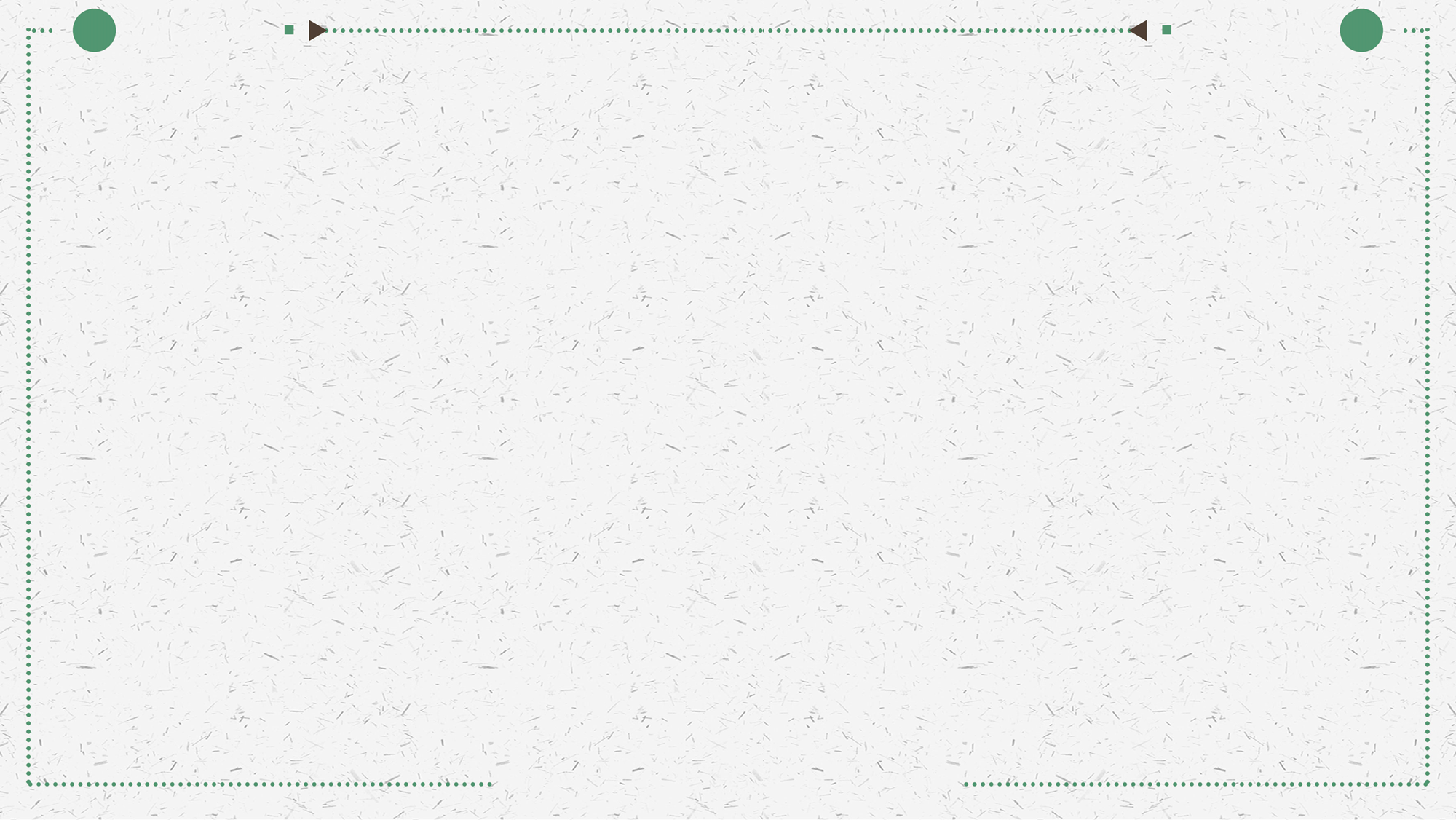 输入您的小标题
输入您的小标题
输入您的小标题
输入您的小标题
01
点击此处输入您的汇报内容，根据您的实际情况调整文字大小。
点击此处输入您的汇报内容，根据您的实际情况调整文字大小。
点击此处输入您的汇报内容，根据您的实际情况调整文字大小。
点击此处输入您的汇报内容，根据您的实际情况调整文字大小。
02
03
04
输入页面内容标题
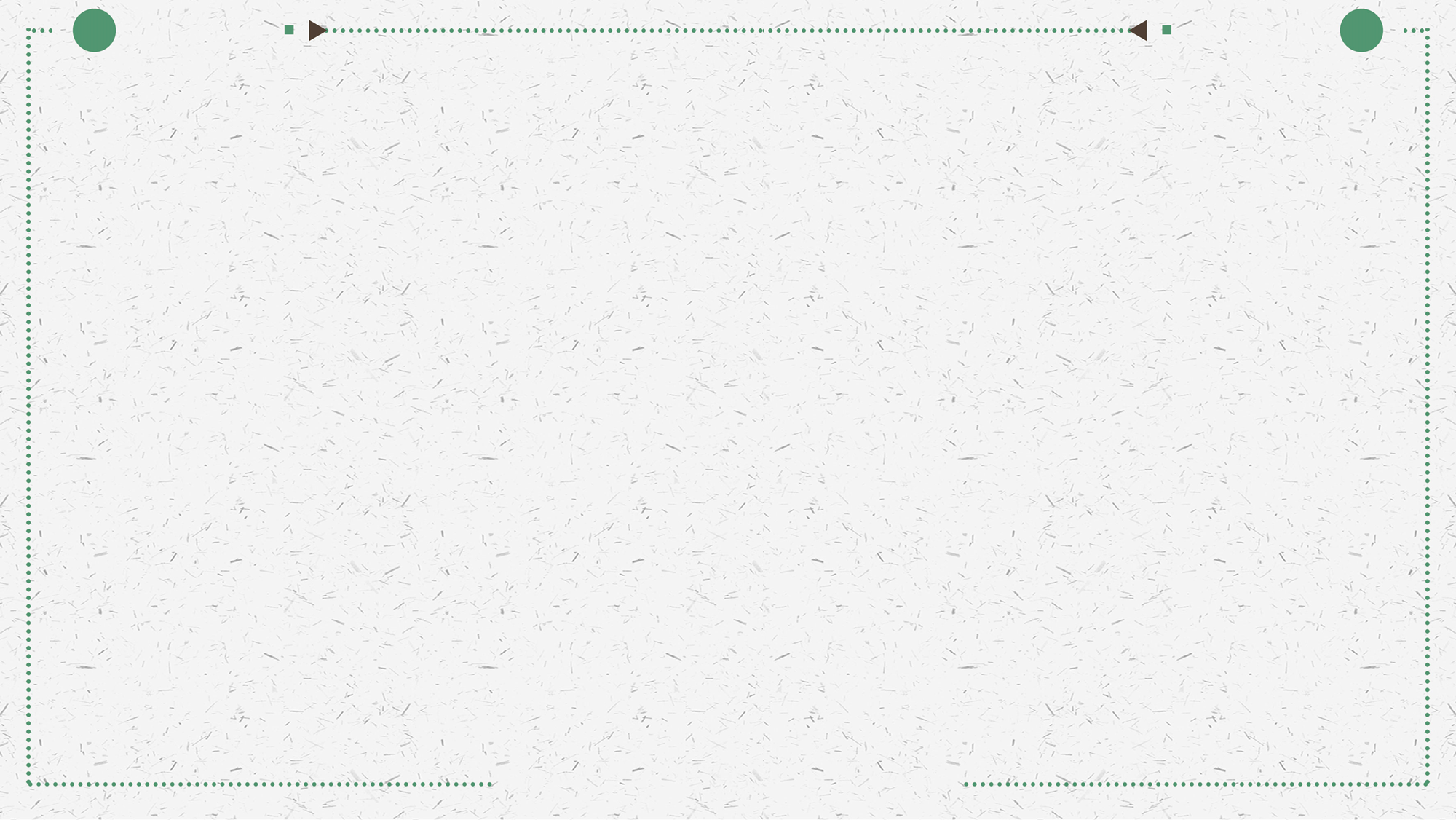 04
输入您的小标题
输入您的小标题
输入您的小标题
输入您的小标题
03
02
01
点击此处输入您的汇报内容，根据您的实际情况调整文字大小。
点击此处输入您的汇报内容，根据您的实际情况调整文字大小。
点击此处输入您的汇报内容，根据您的实际情况调整文字大小。
点击此处输入您的汇报内容，根据您的实际情况调整文字大小。
输入页面内容标题
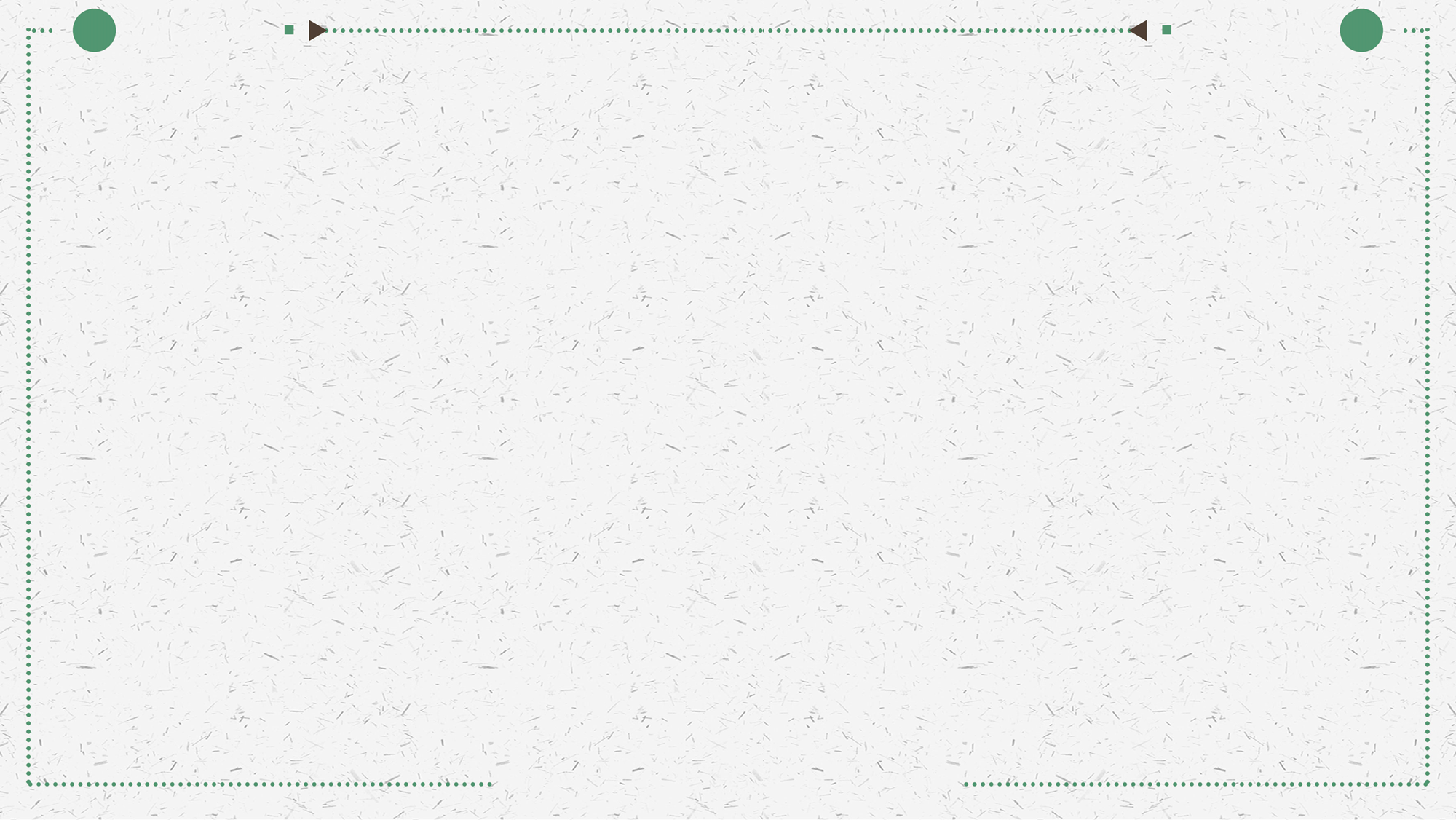 输入您的小标题
输入您的小标题
输入您的小标题
输入您的小标题
输入您的小标题
点击此处输入您的汇报内容，根据您的实际情况调整文字大小。
点击此处输入您的汇报内容，根据您的实际情况调整文字大小。
点击此处输入您的汇报内容，根据您的实际情况调整文字大小。
点击此处输入您的汇报内容，根据您的实际情况调整文字大小。
点击此处输入您的汇报内容，根据您的实际情况调整文字大小。
输入页面内容标题
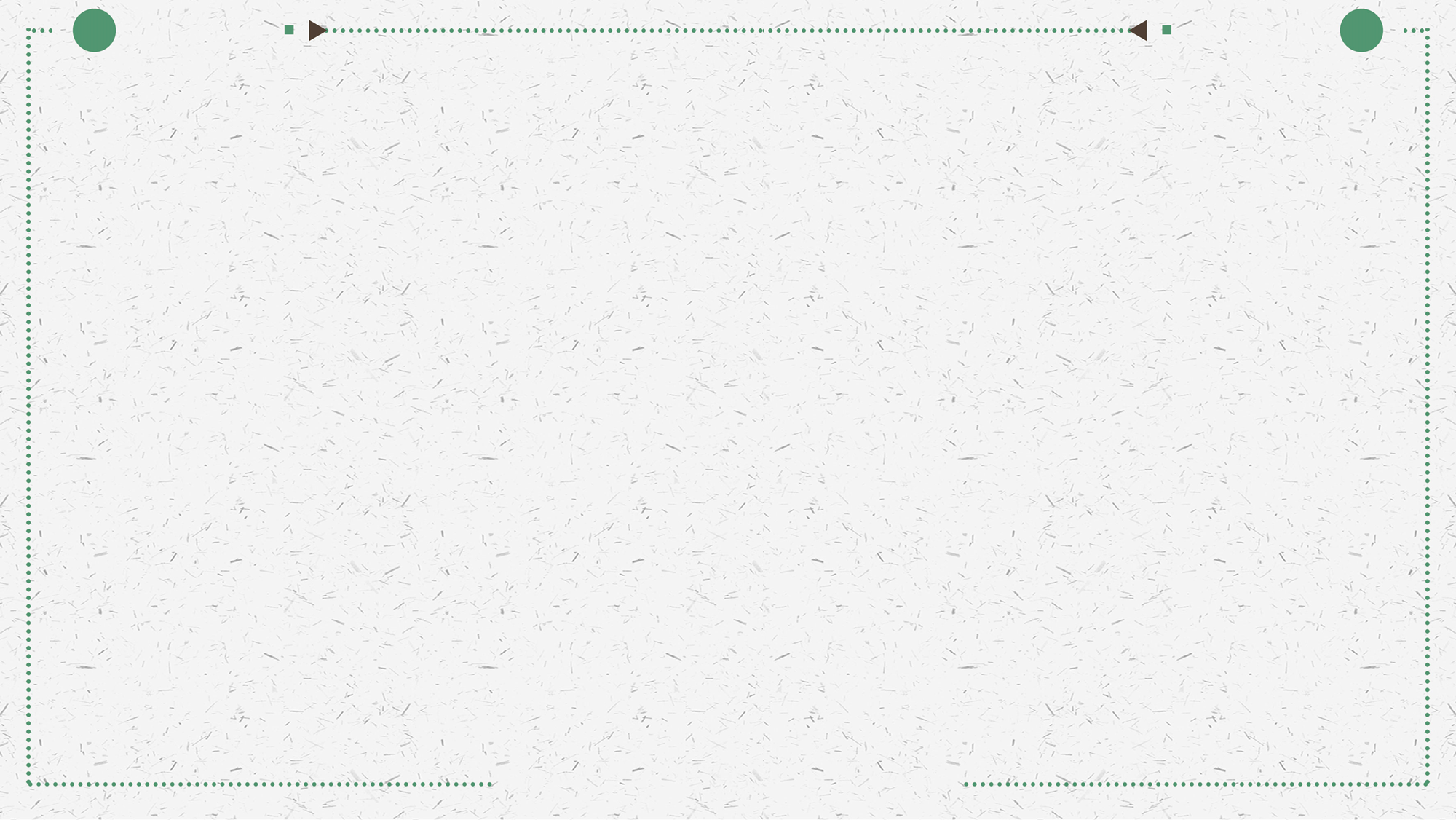 输入标题文字
3
此处输入公司名称全称
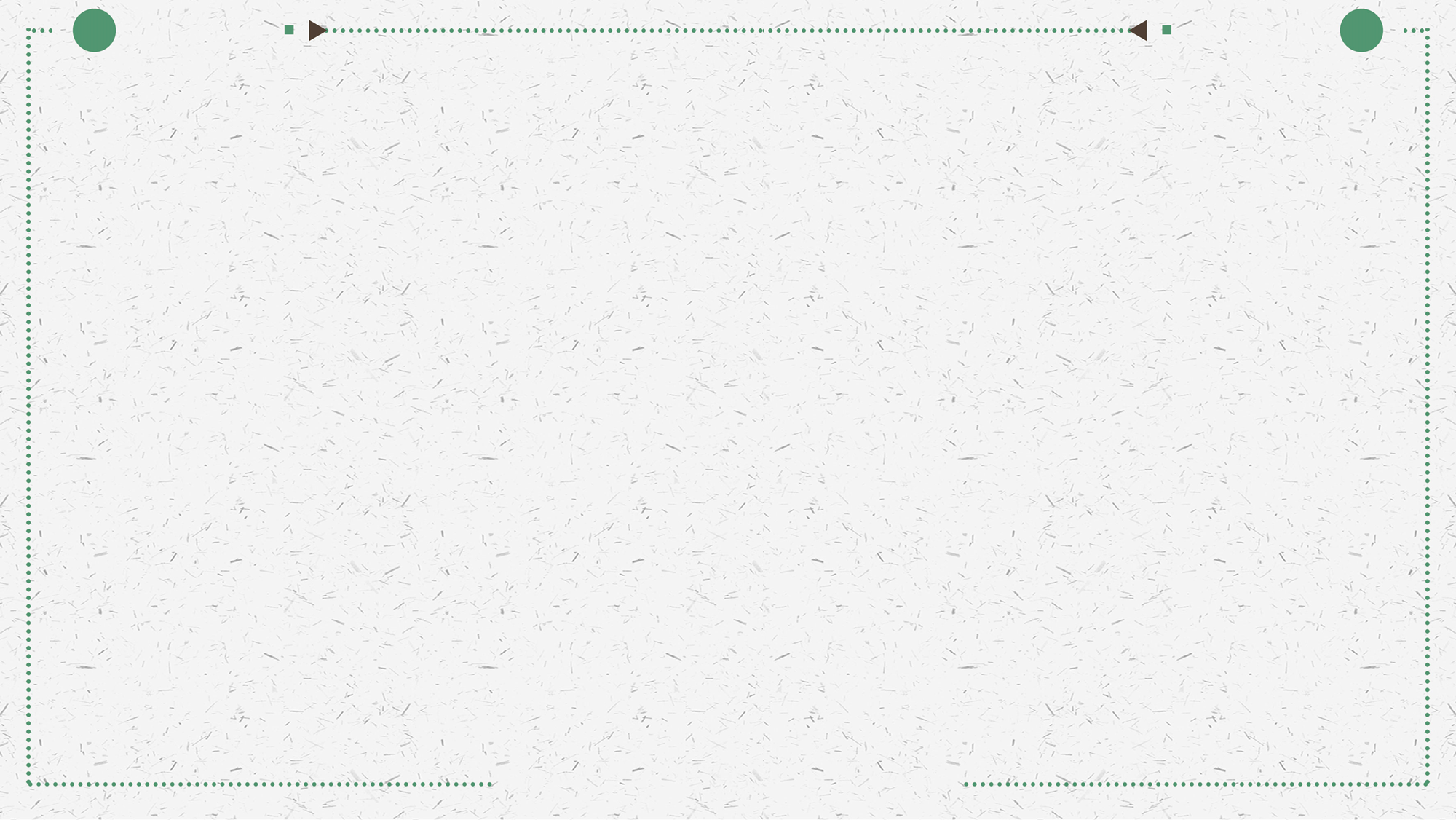 输入您的小标题
输入您的小标题
输入您的小标题
输入您的小标题
输入您的小标题
点击此处输入您的汇报内容，根据您的实际情况调整文字大小。
点击此处输入您的汇报内容，根据您的实际情况调整文字大小。
点击此处输入您的汇报内容，根据您的实际情况调整文字大小。
点击此处输入您的汇报内容，根据您的实际情况调整文字大小。
点击此处输入您的汇报内容，根据您的实际情况调整文字大小。
输入页面内容标题
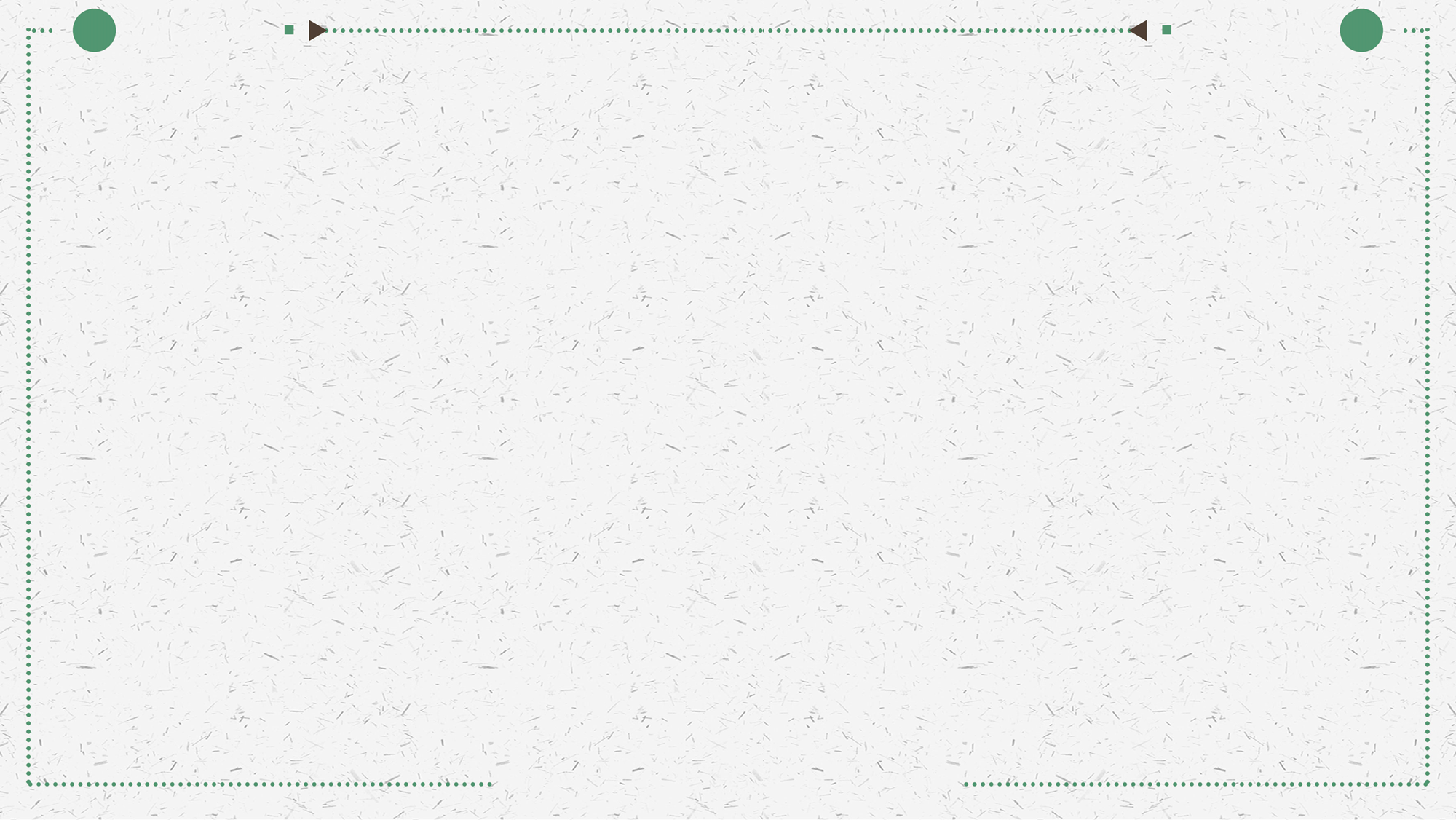 01
02
输入您的小标题
输入您的小标题
输入您的小标题
输入您的小标题
点击此处输入您的汇报内容，根据您的实际情况调整文字大小。
点击此处输入您的汇报内容，根据您的实际情况调整文字大小。
点击此处输入您的汇报内容，根据您的实际情况调整文字大小。
点击此处输入您的汇报内容，根据您的实际情况调整文字大小。
03
04
输入页面内容标题
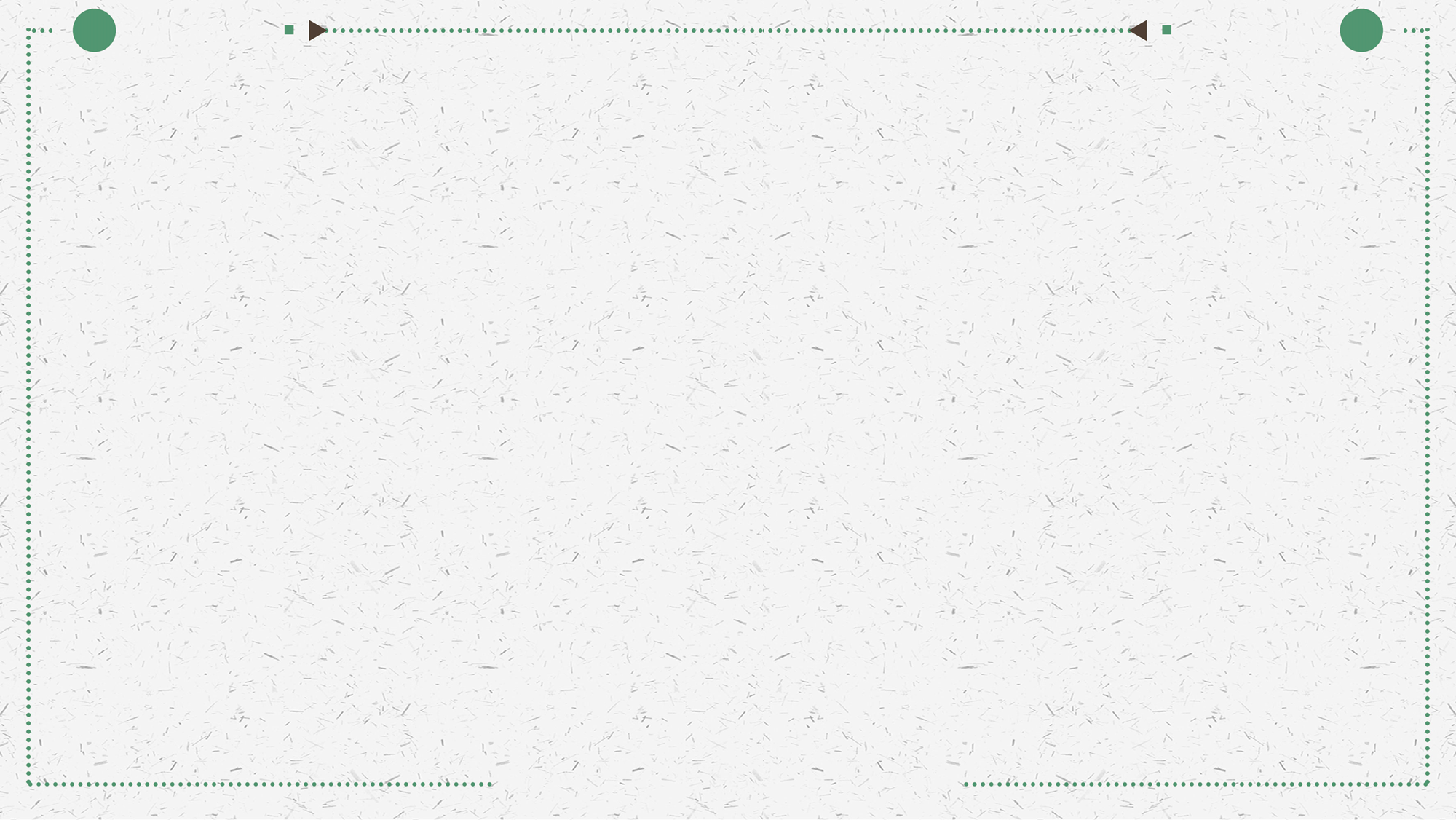 输入您的小标题
输入您的小标题
输入您的小标题
输入您的小标题
输入您的小标题
输入您的小标题
点击此处输入您的汇报内容，根据您的实际情况调整文字大小。
点击此处输入您的汇报内容，根据您的实际情况调整文字大小。
点击此处输入您的汇报内容，根据您的实际情况调整文字大小。
点击此处输入您的汇报内容，根据您的实际情况调整文字大小。
点击此处输入您的汇报内容，根据您的实际情况调整文字大小。
点击此处输入您的汇报内容，根据您的实际情况调整文字大小。
输入页面内容标题
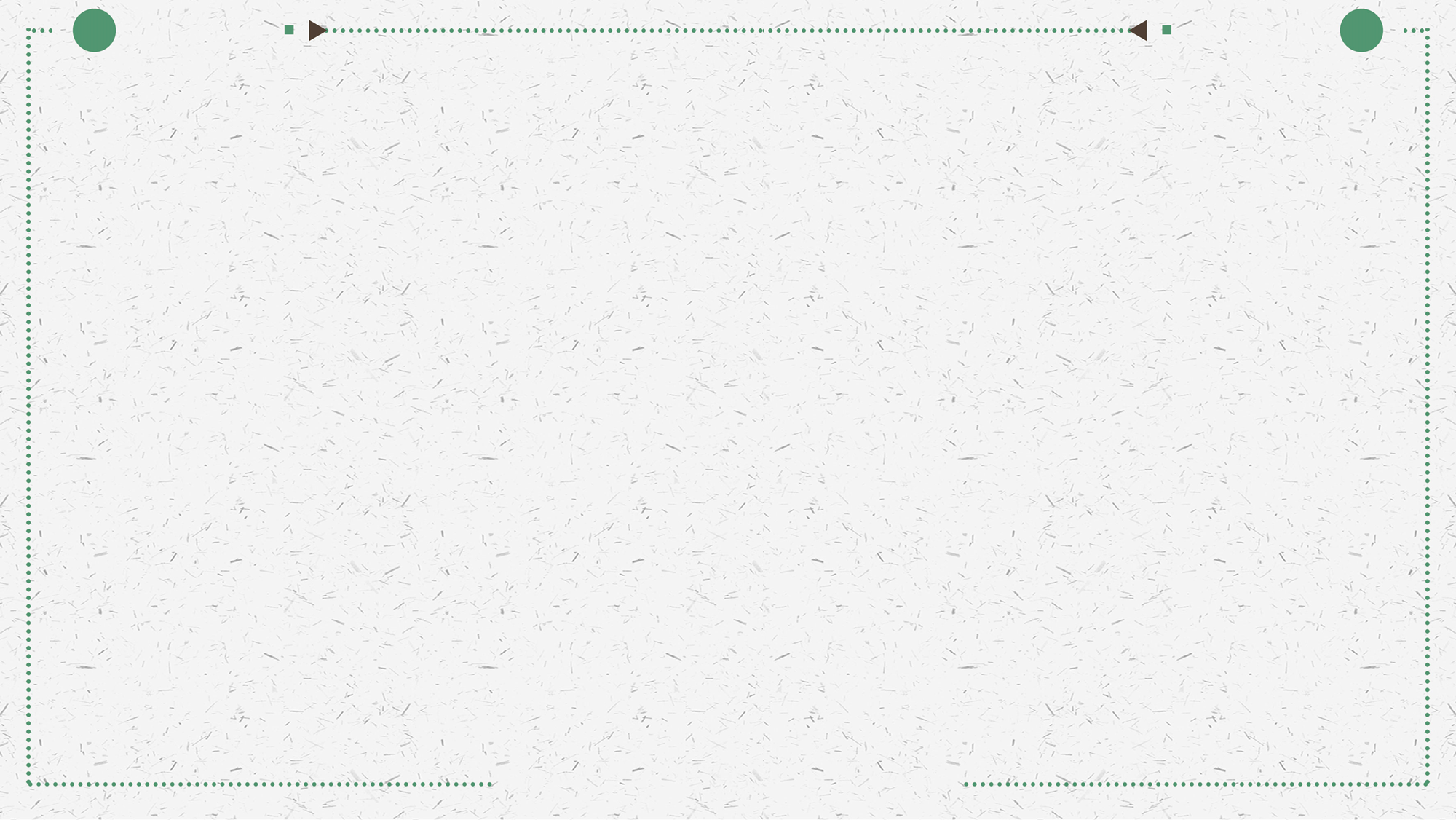 输入您的小标题
输入您的小标题
输入您的小标题
输入您的小标题
文本
点击此处输入您的汇报内容，根据您的实际情况调整文字大小。
点击此处输入您的汇报内容，根据您的实际情况调整文字大小。
点击此处输入您的汇报内容，根据您的实际情况调整文字大小。
点击此处输入您的汇报内容，根据您的实际情况调整文字大小。
输入页面内容标题
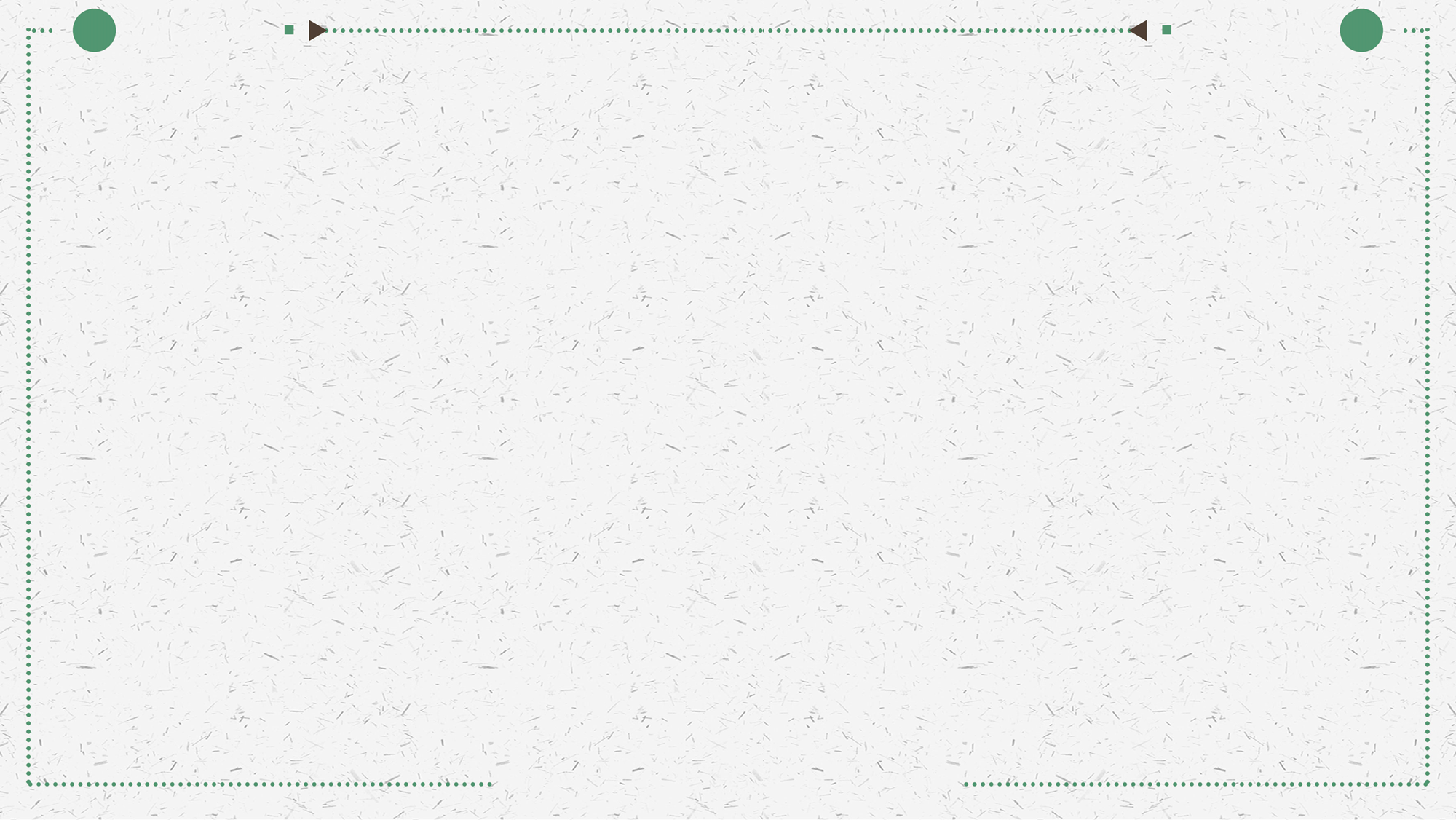 输入标题文字
4
此处输入公司名称全称
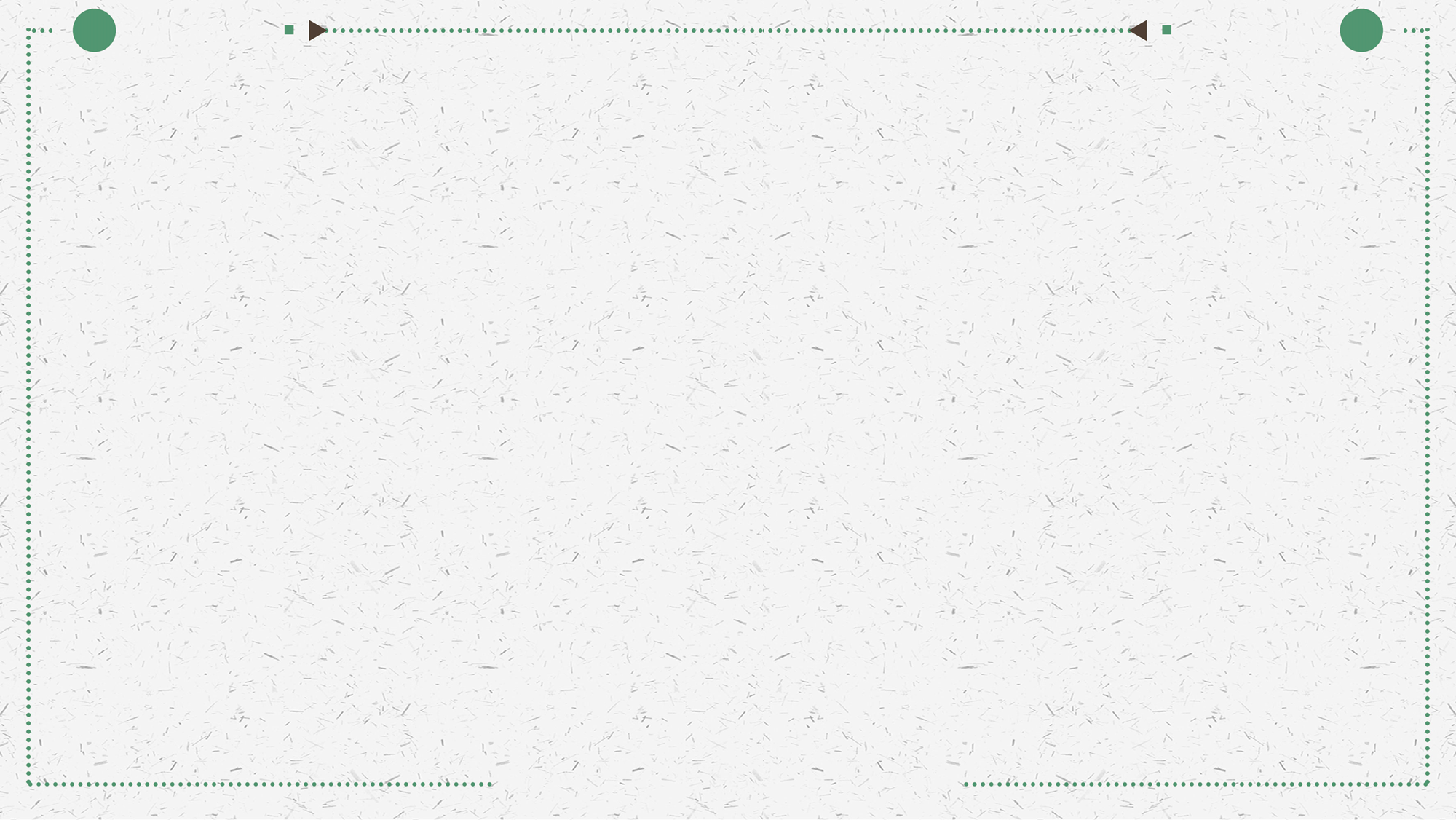 1
2
3
4
输入您的小标题
输入您的小标题
输入您的小标题
输入您的小标题
点击此处输入您的汇报内容，根据您的实际情况调整文字大小。
点击此处输入您的汇报内容，根据您的实际情况调整文字大小。
点击此处输入您的汇报内容，根据您的实际情况调整文字大小。
点击此处输入您的汇报内容，根据您的实际情况调整文字大小。
输入页面内容标题
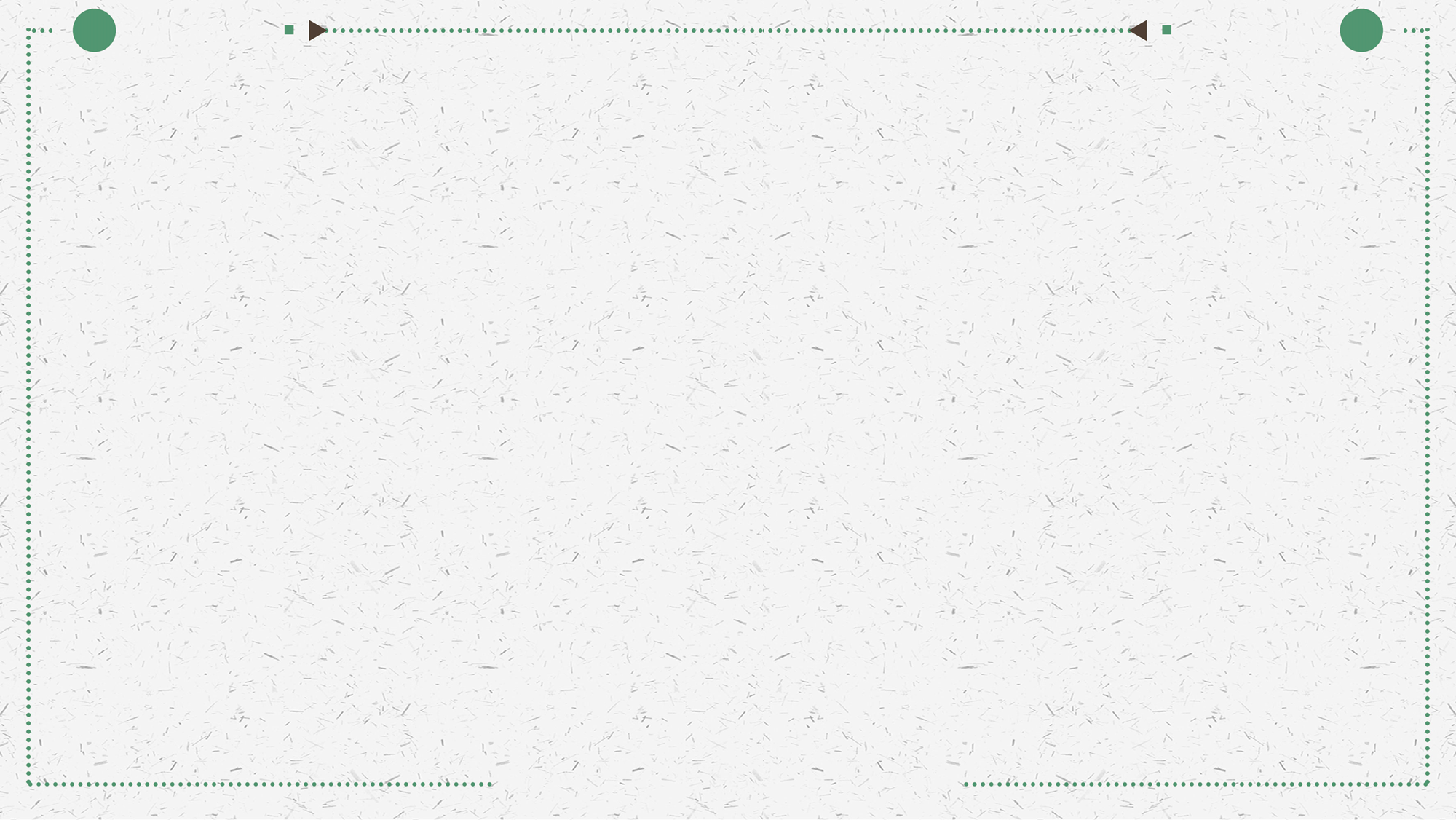 输入您的小标题
输入您的小标题
输入您的小标题
输入您的小标题
点击此处输入您的汇报内容，根据您的实际情况调整文字大小。
点击此处输入您的汇报内容，根据您的实际情况调整文字大小。
点击此处输入您的汇报内容，根据您的实际情况调整文字大小。
点击此处输入您的汇报内容，根据您的实际情况调整文字大小。
输入页面内容标题
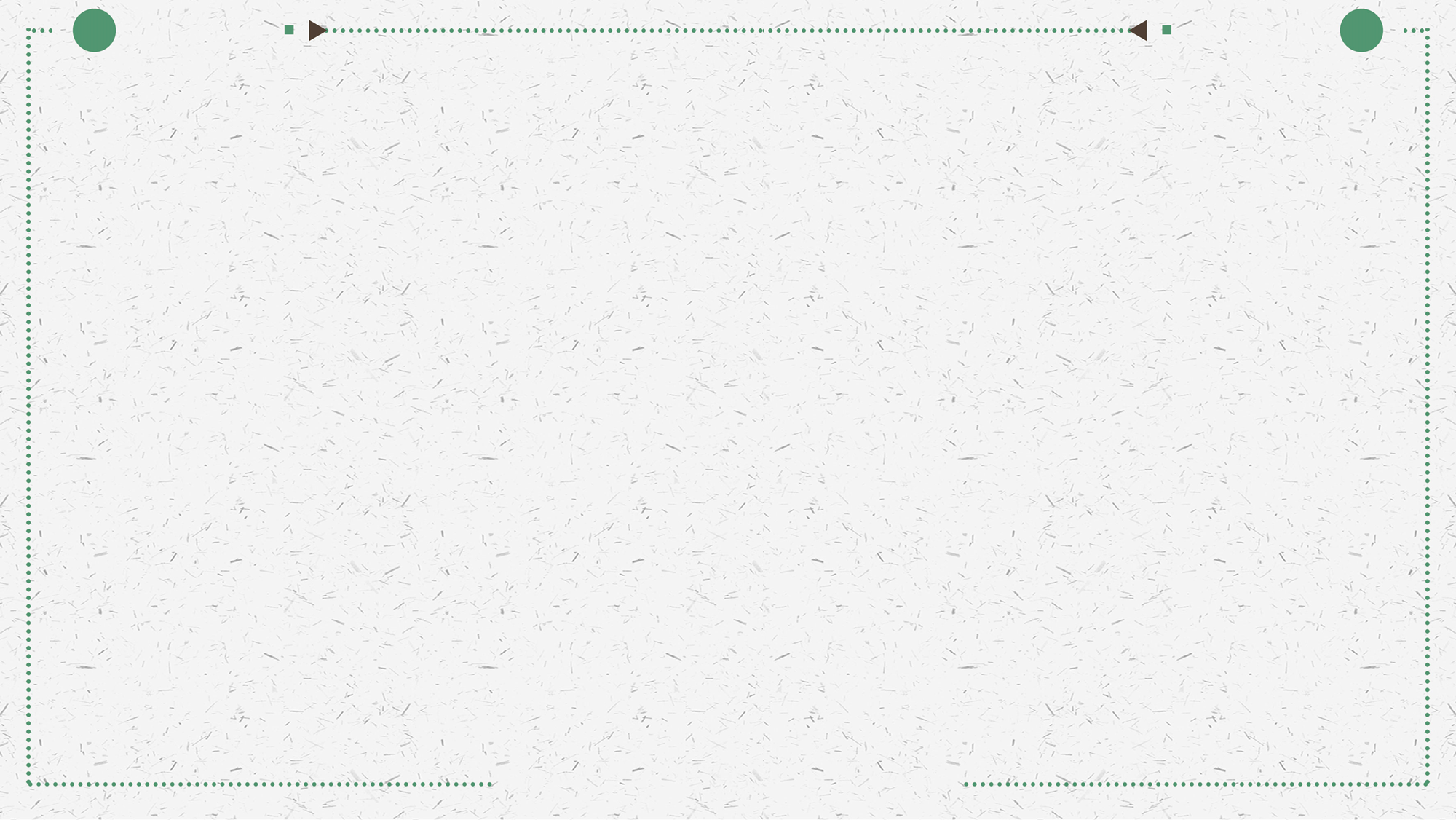 输入您的小标题
输入您的小标题
输入您的小标题
输入您的小标题
02
04
点击此处输入您的汇报内容，根据您的实际情况调整文字大小。
点击此处输入您的汇报内容，根据您的实际情况调整文字大小。
点击此处输入您的汇报内容，根据您的实际情况调整文字大小。
点击此处输入您的汇报内容，根据您的实际情况调整文字大小。
01
03
输入页面内容标题
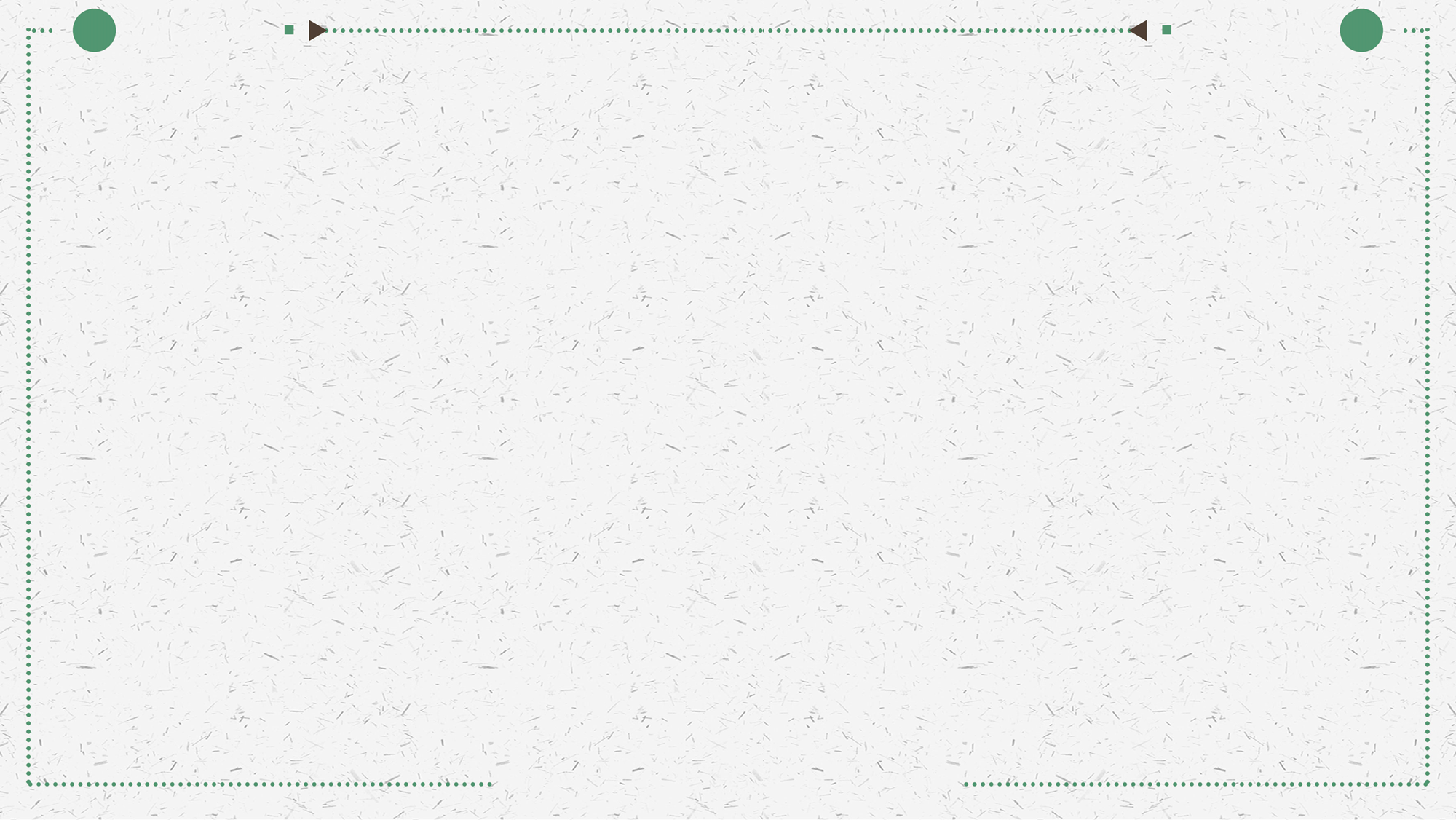 汇报完毕，谢谢观看
汇报人：xiazaii
此处输入公司名称全称